日本山岳写真協会
バッヂとロゴマーク素材
Ver 1.3　2020-10-7
風見武秀 元会長による説明　「目で見る日本山岳写真協会の70年」より
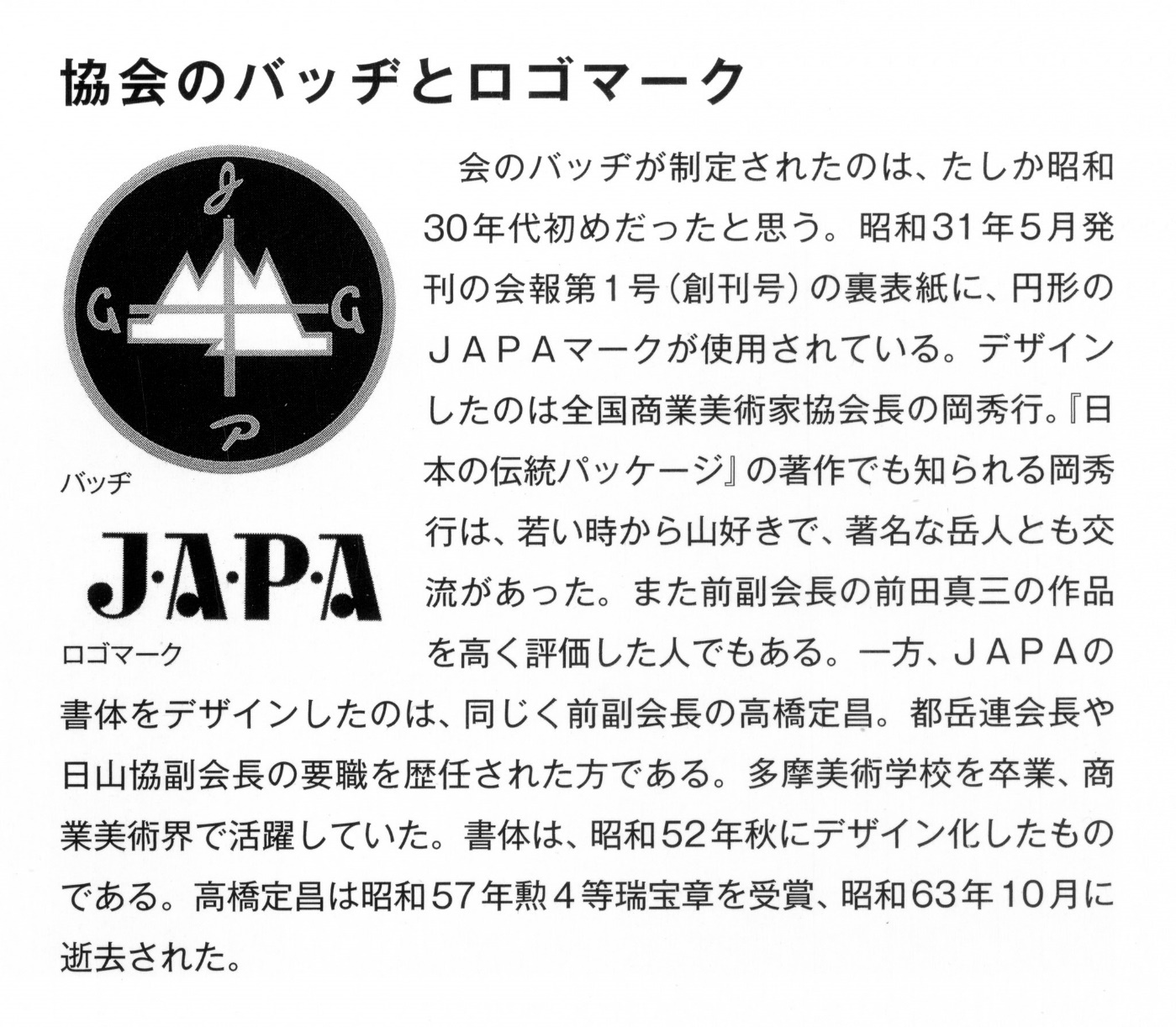 日本山岳写真協会
FOUNDED 1939